Introduction
Dr. Bulent Aybar
Professor of International Finance
Agenda
The course and the syllabus 
A brief look at the global financial environment and its impact on firms 
International finance and the global firm 
Institutional diversity and firm goals
The Textbook and Other Resources
We will use the 15th Edition of Multinational Business Finance by Eiteman, Stonehill and Moffett. 

This is one of the better books on the subject; it is not perfect, but it fits well with the content. 

We will use supplementary articles, book chapters and cases in the HBSP Course pack in addition to the textbook. 

I will also post teaching notes on issues we cover; they are less comprehensive than the textbook, but provide a decent foundation.
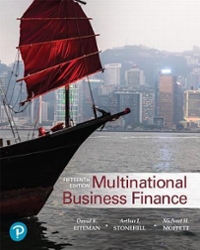 Course Package
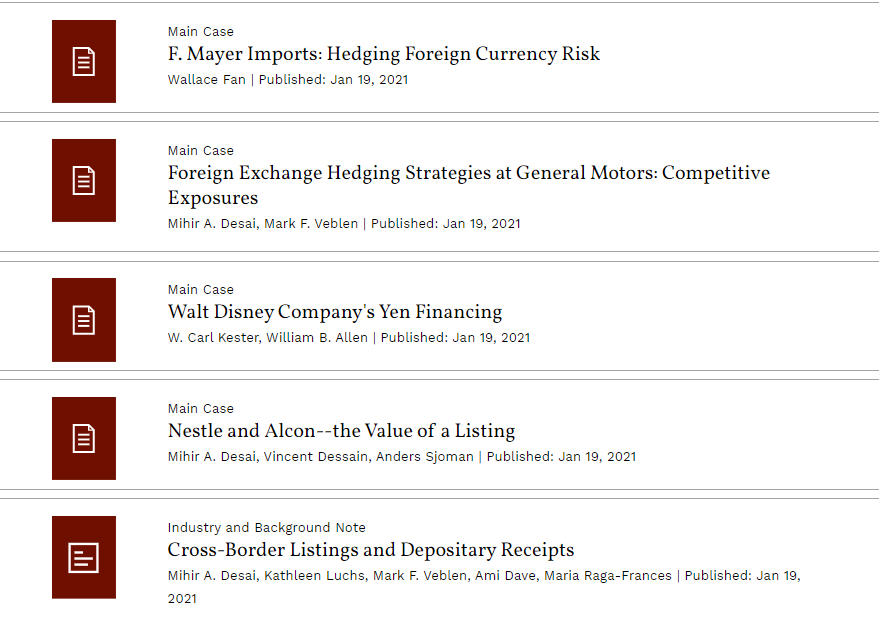 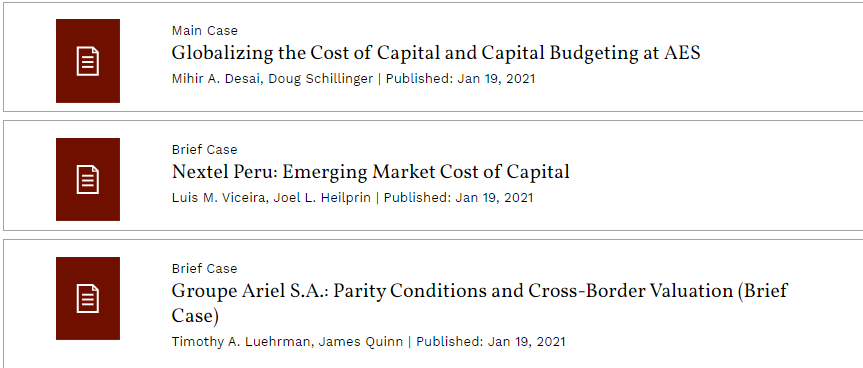 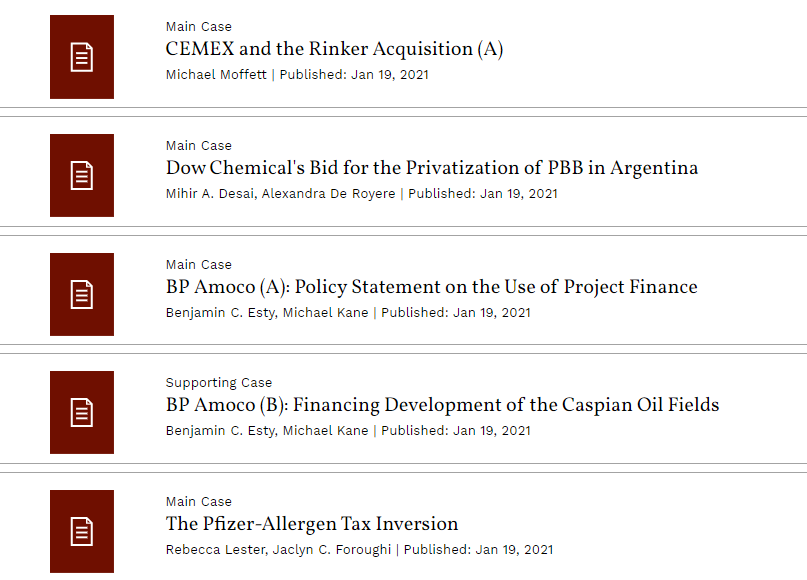 Course Plan
A brief introduction to the course and the global  environment (S#1)
Module-1 : Macro & Institutional Environment  (S#2-S#4)
Macro Environment
Global Macro Dynamics: International Monetary System and   Fund Flows 
Mini Case (Chapter-2): Globalization of Renminbi
Economics of Exchange Rates 
FX Markets (Chapter 5) 
Exchange Rates and Parity Relationships (chapter 6)
Determination of Exchange Rates (Chapter 9) 
Problem Set#1
Course Plan
Module-2: Risk Management in international context (S#5 and S#6)
Currency Derivatives (Chapters 7 & 8)
Transaction & Translation Exposure (Chapter 10-11)
Economic Exposure (Chapter 12)
Cases: 
F. Meyer Imports
Foreign Exchange Hedging Strategies at General Motors: Competitive Exposures
Problem Set#2
Module-3: Funding in Global Capital Markets (S#7)
Global Equity Markets
Global Debt Markets  
Cases: 
Disney’s Yen Financing
Nestle Alcon (GP#1)
Roche Holding: The Company, Financial Strategy and Bull Spreads (Pending)
Module-4A: Cost of Capital & International Investments (S#8 to S#10) 
International Cost of Capital
International Capital Budgeting
Cases:
Globalization of Cost of Capital in AES
Nextel Peru  Groupo Ariel (GP#2)
Problem Set #3
Module 4B: Cross-Border M&A, Project Finance and Taxation (S#11-S#13)
Cross Border M&As
Financing Large Scale Projects: Project Financing
Cases:
CEMEX and the Rinker Acquisition (A)
Dow Chemical’s Bid for PBB Argentina  (GP#3)
BP Amoco (GP#4)
Managing Tax Exposure
Cases:
Pfizer Allergen Corporate Inversion (GP#5)
Assignments
Problem Sets (x3) (Group Work): 
A mix of conceptual and quantitative questions depending on the topics covered; mostly quantitative; use of excel is encouraged and in most cases required
Case Analyses (x1)  (Group Work)
A comprehensive analysis of the case in focus; a case analysis report and a presentation to the class on the scheduled date 
Case Debriefings (x 4 Group)
A short reflection on the case presentations other than yours;  main points and key insights from the case presentation and analysis 
Reflection Essays (x10)  (Individual)
A post session reflection on key issues covered, insights gained and questions that you want me to answer or clarifications you need
Assignment Schedule
We will do our best to stick to the due dates; if necessary, we may need to shift presentation and due dates one week forward to align the assignments and course coverage.
Review Sessions and Office Hours
We will poll the class and determine the best times for review sessions. We will hold review sessions regularly. 
Review sessions will be recorded; if you cannot make it, you can watch the recording
I did not set specific office hours, but you can reach us with an email; we can either respond to your question via email or we can set up a zoom meeting of call at a time that works for you to review your questions. 
We will respond to your questions of request for meeting within 24 hours.
Last Year  before the Pandemic: What we were worried about?
Growth
Interest rates 
Trade Policies
US Dollar 
China 
Global debt 
Impending Recession [for different reasons]
Climate Change 
Left curve from Brexit
We knew about Wuhan and COVID; but did not realize what we were into!
Last Year January
Global Economic Outlook-Last Year This Time
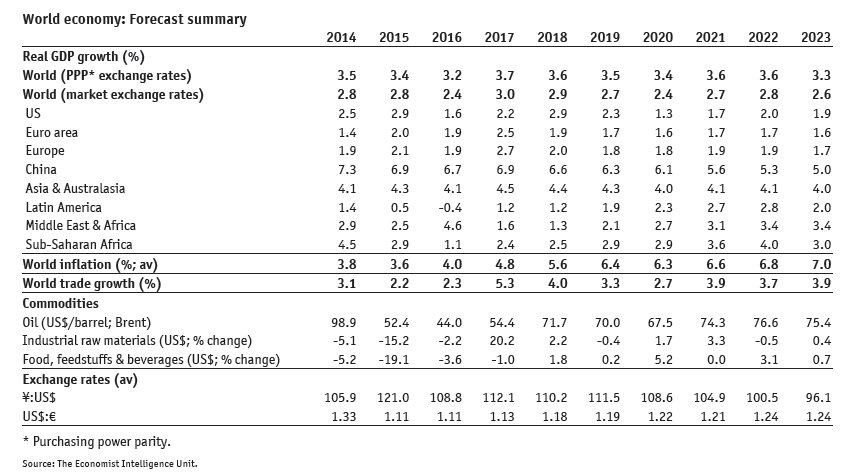 Global Outlook
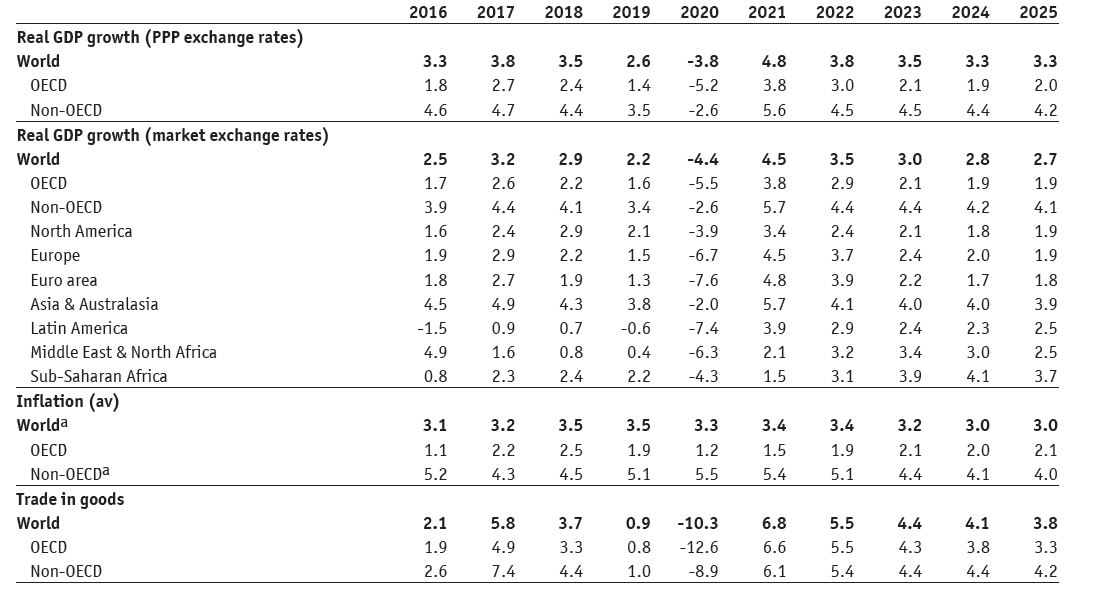 Growth in 2020
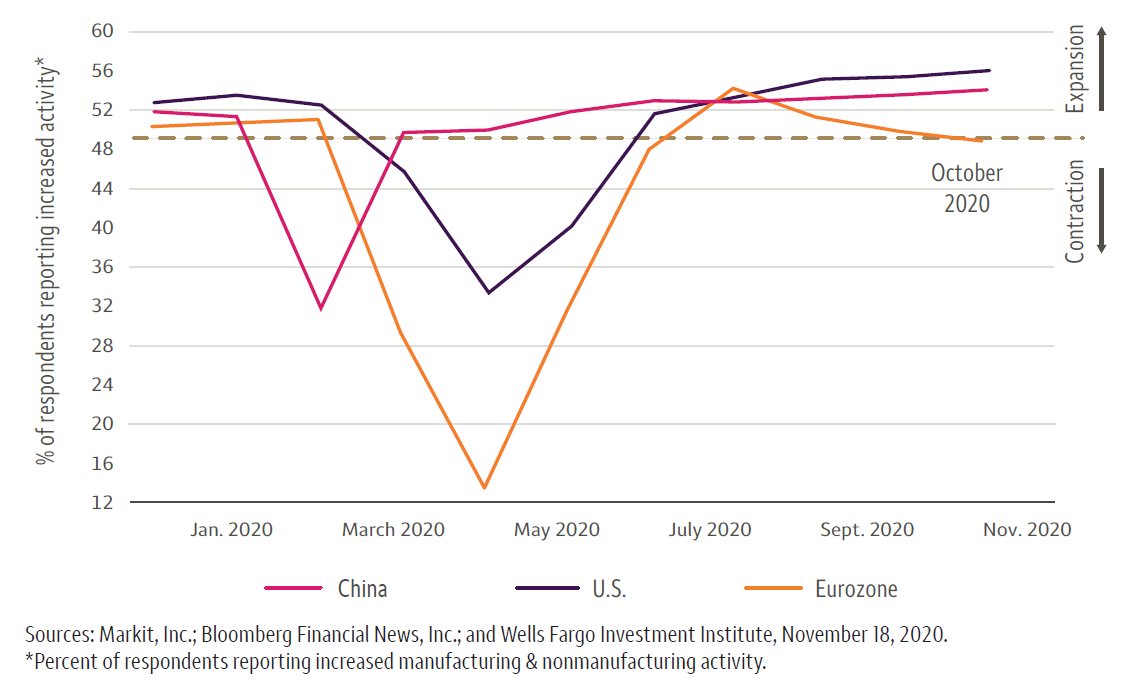 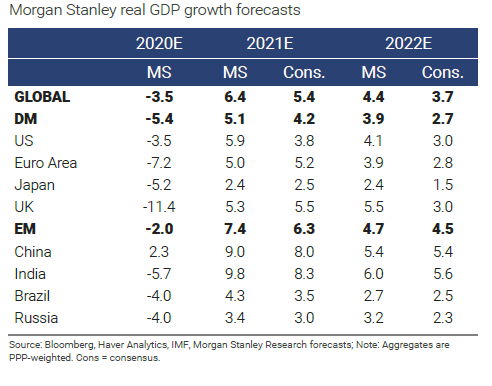 Global GDP Growth
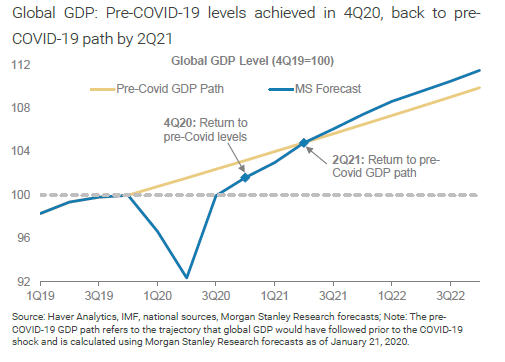 Global Impact of COVID: $10 trn output loss
At the end of 2019, when COVID was not in sight; the World Bank expected global GDP to expand by 2.5% in 2020 to $86trn. 
Compared with that figure, the shortfall of global GDP in 2020 was probably about 6.6%. That is equivalent to about $5.6trn 
In 2021 the world economy is expected grow rapidly. But even if this expectation is met and  we encounter no other setbacks, the level of output in 2021 will remain 5.3% below the bank’s pre-pandemic projections: a further shortfall of almost $4.7trn.
GDP Shortfall
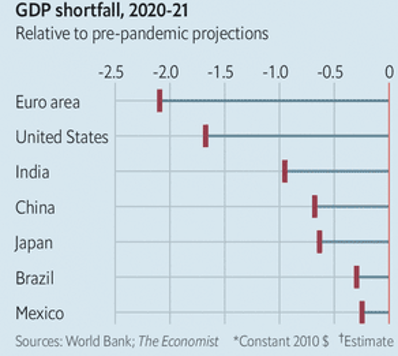 2022
The World Bank expects global GDP  in 2022 to remain 4.4% below its pre-pandemic predictions. It fears lasting harm to investment, human capital and, therefore, the growth potential of the world economy. 

It also worries that the debt that governments and companies have issued to help them weather the pandemic may harm growth in the future.
COVID-19: Where are we?
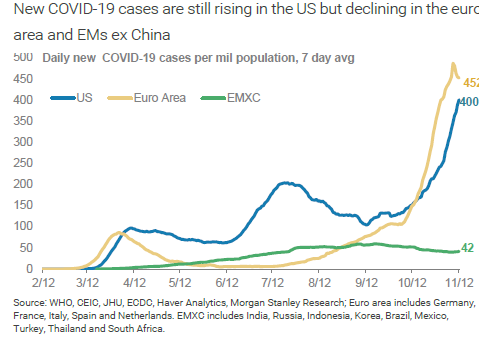 Risks: Inflation and Debt Hangover
There are two camps in inflation front:
Post-Covid recovery will be reflationary; there will be a sudden and sharp increase in inflation 
This group argue that once depressed demand in unleashed in low interest rate environment, supply will not be able to catch up and we will experience sharp increases in prices 
Others predict inflation for other reasons; in their opinion mainly demographic factors and de-globalization will lead to price increases in the long run. 
Others argue that Central Banks are capable of controlling inflation; while they may tolerate inflation slightly above 2%; they do not expect persistent inflation. 
 Some express concerns about Central Banks’ reluctance to increase interest rates for variety of reasons.
Will Inflation make a comeback?
No!  
Most economists see the projected increase as a catch-up from 2020’s pandemic-depressed rate than a fundamental change in the low-inflation environment of recent decades. They cite globalization, demographics, and technological innovations as factors that would contain price increases
Yes!
Accommodative Central Bank Policy, Fiscal Stimulus, de-globalization, and demographics are cited as factors that would push inflation up! 
Yes camp mostly focus on monetary policy, fiscal expansion and mounting government debt as the key factors; more nuanced analysis focuses on de-globalization and demographics
Federal Reserve USD Broad Nominal Index
Global Equity Markets
Where is the Bubble?
EM Exports are Recovering
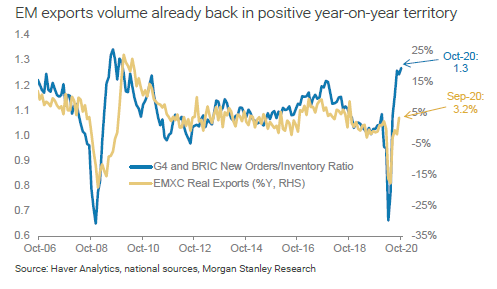 MSCI-EM Index
US Current Account Deficit
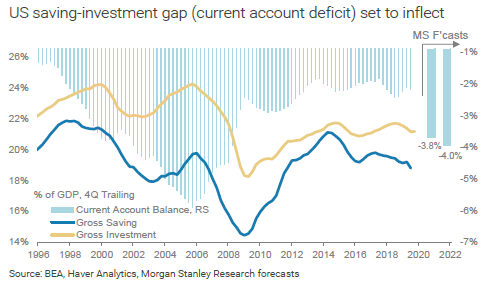 Canceled Cross-Border Deals
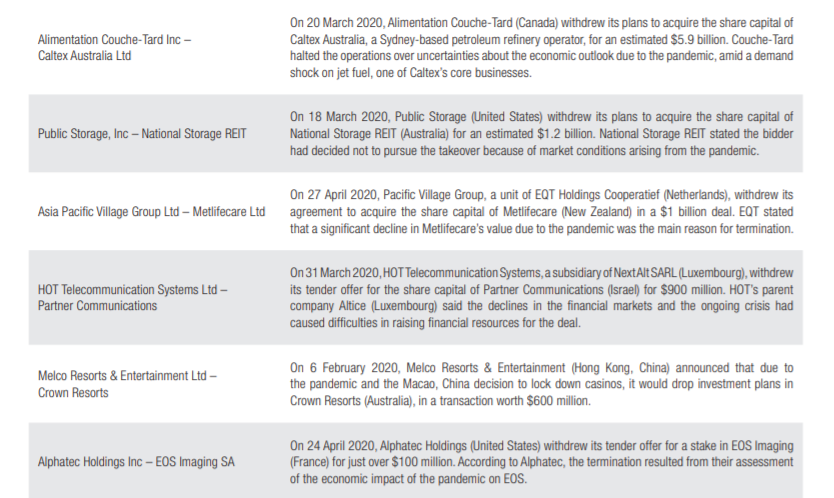 Global M&A
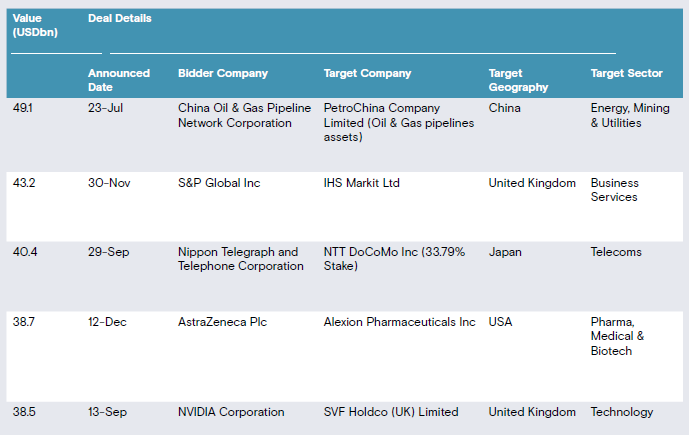 Global M&A
M&A Market surged in H2 2020!  Q4 M&A was about $1.2 trn.
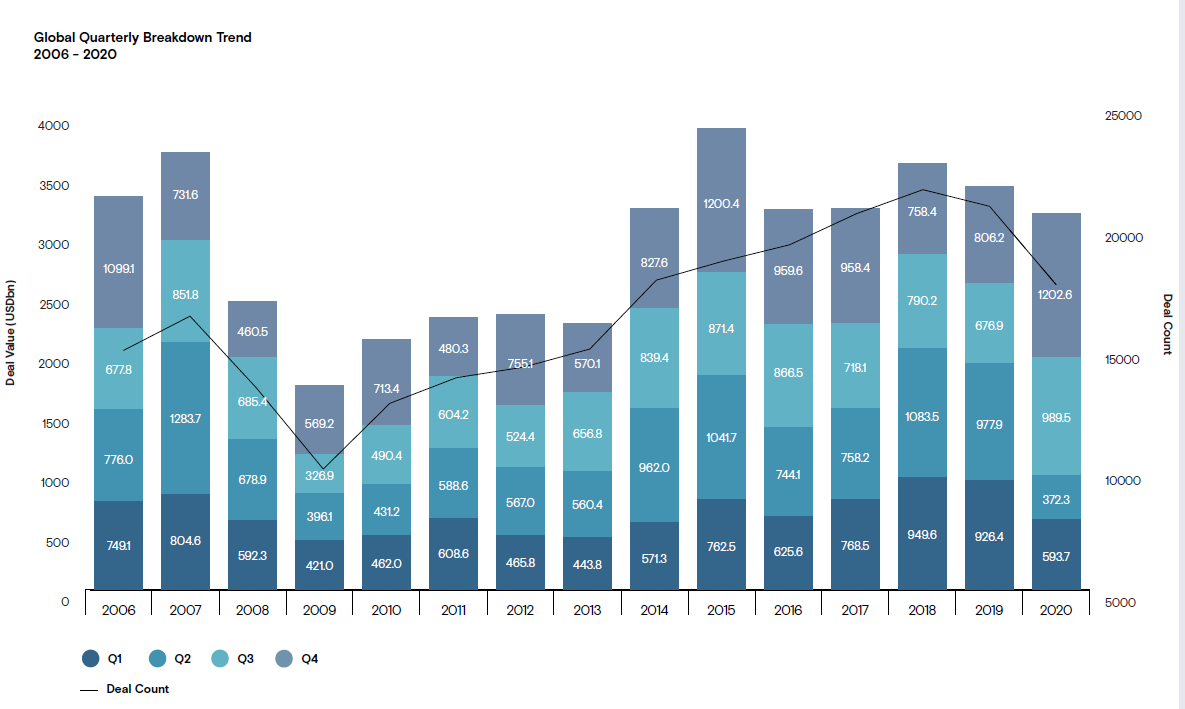 Impact on Cross Border Investments (FDI)
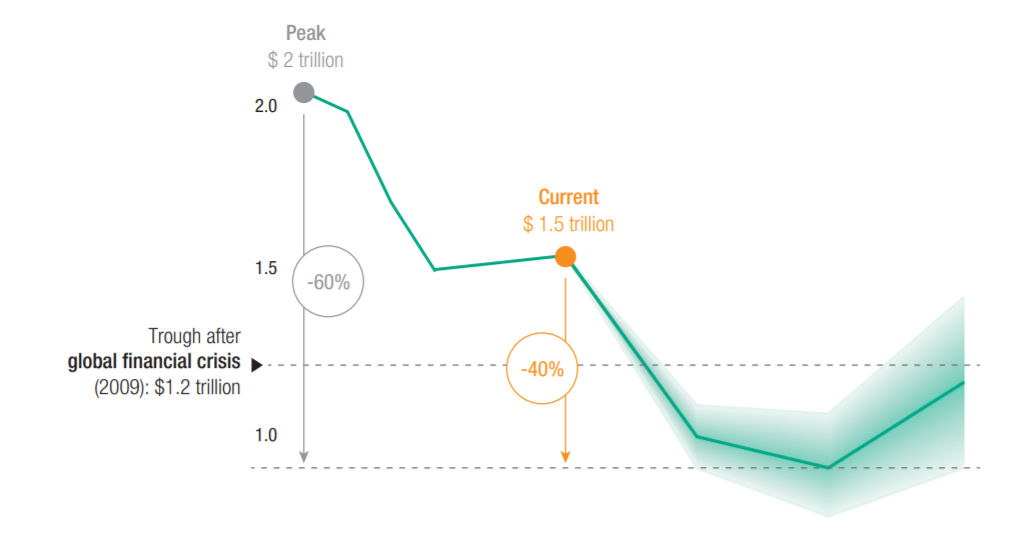 The Impact of Pandemic on 5,000 Largest MNCs
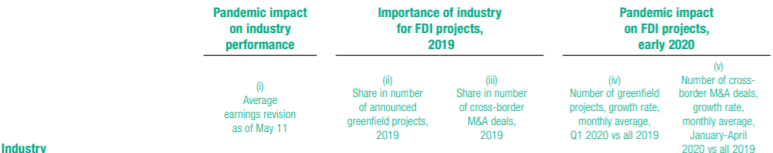 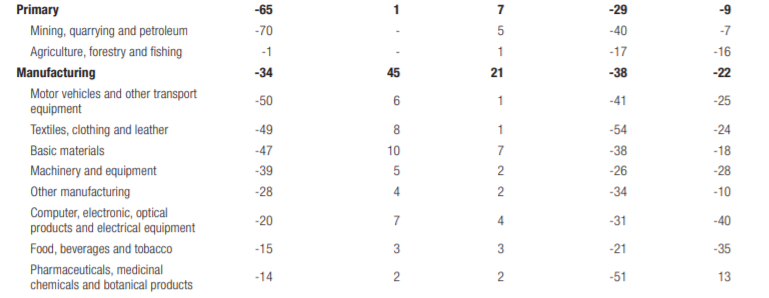 The Impact of Pandemic on 5,000 Largest MNCs
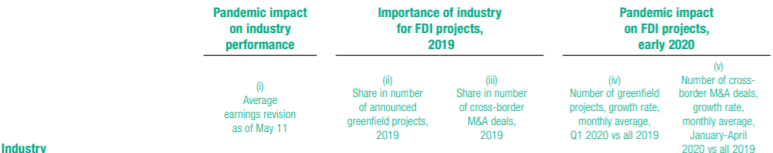 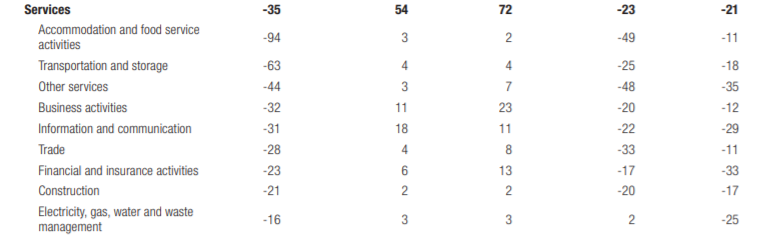 Sustained Impact on FDI
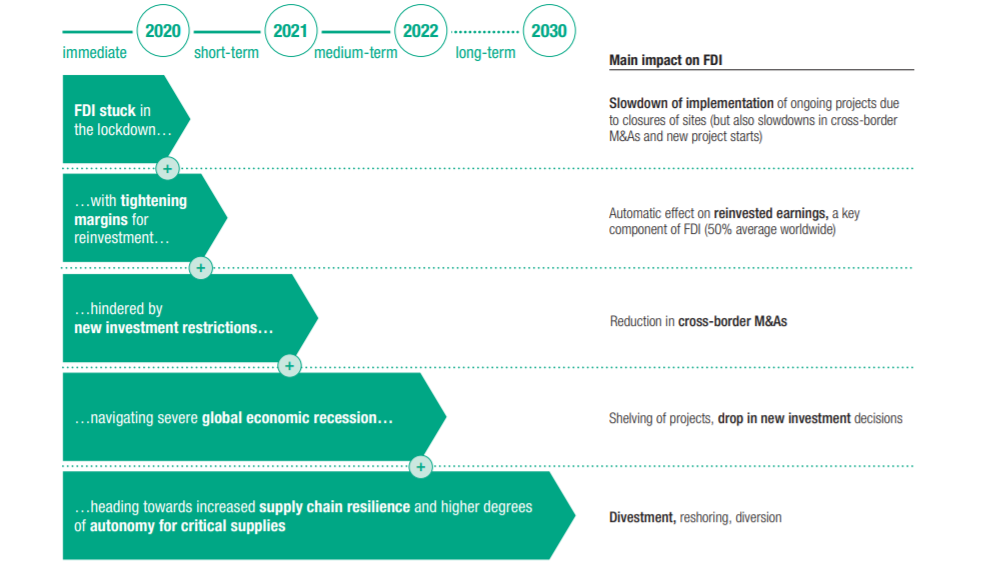